DAN SIGURNIJEG INTERNETA
David piljić, 2017
O DANU SIGURNIJEG INTERNETA
Dan sigurnijeg interneta se održava drugog dana, drugog tjedna u drugom mjesecu.
Cilj je osvijestiti ljude o sigurnosnim problemima na internetu!
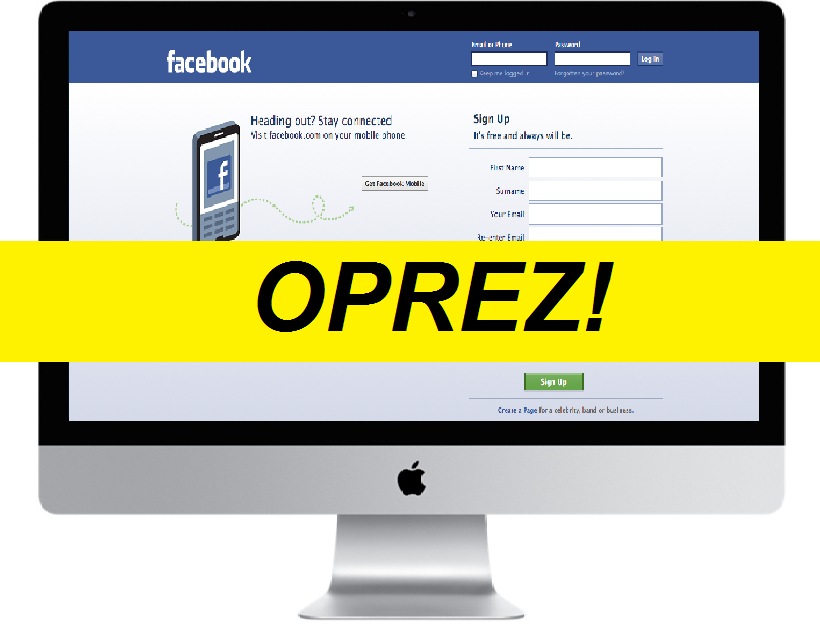 OPASNOSTI NA INTERNETU
Virusi, crvi, trojani…
Web stranice za kockanje
Mnoštvo neprimjerenog sadržaja
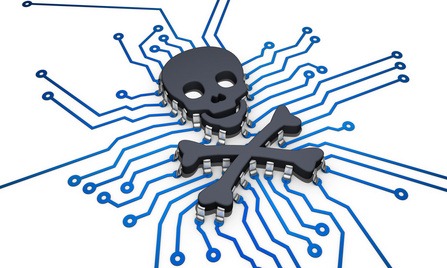 VAŽNO JE ZNATI…
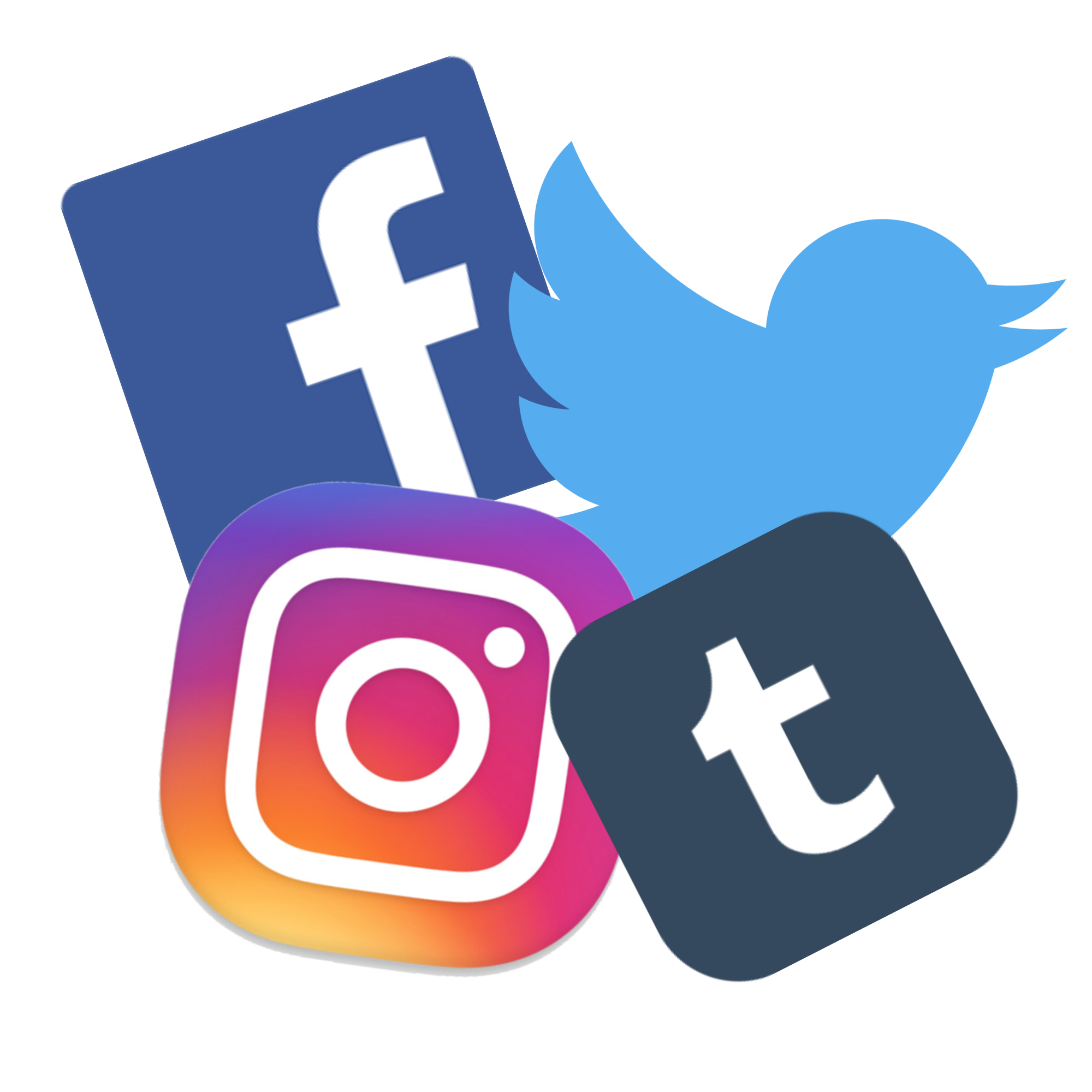 da se lozinke na društvenim mrežama trebaju što češće mijenjati.
da sve sumnjive sadržaje trebamo prijaviti.
da zahtjeve za prijateljstvo nepoznatih osoba ne treba prihvaćati.
PREVENCIJA
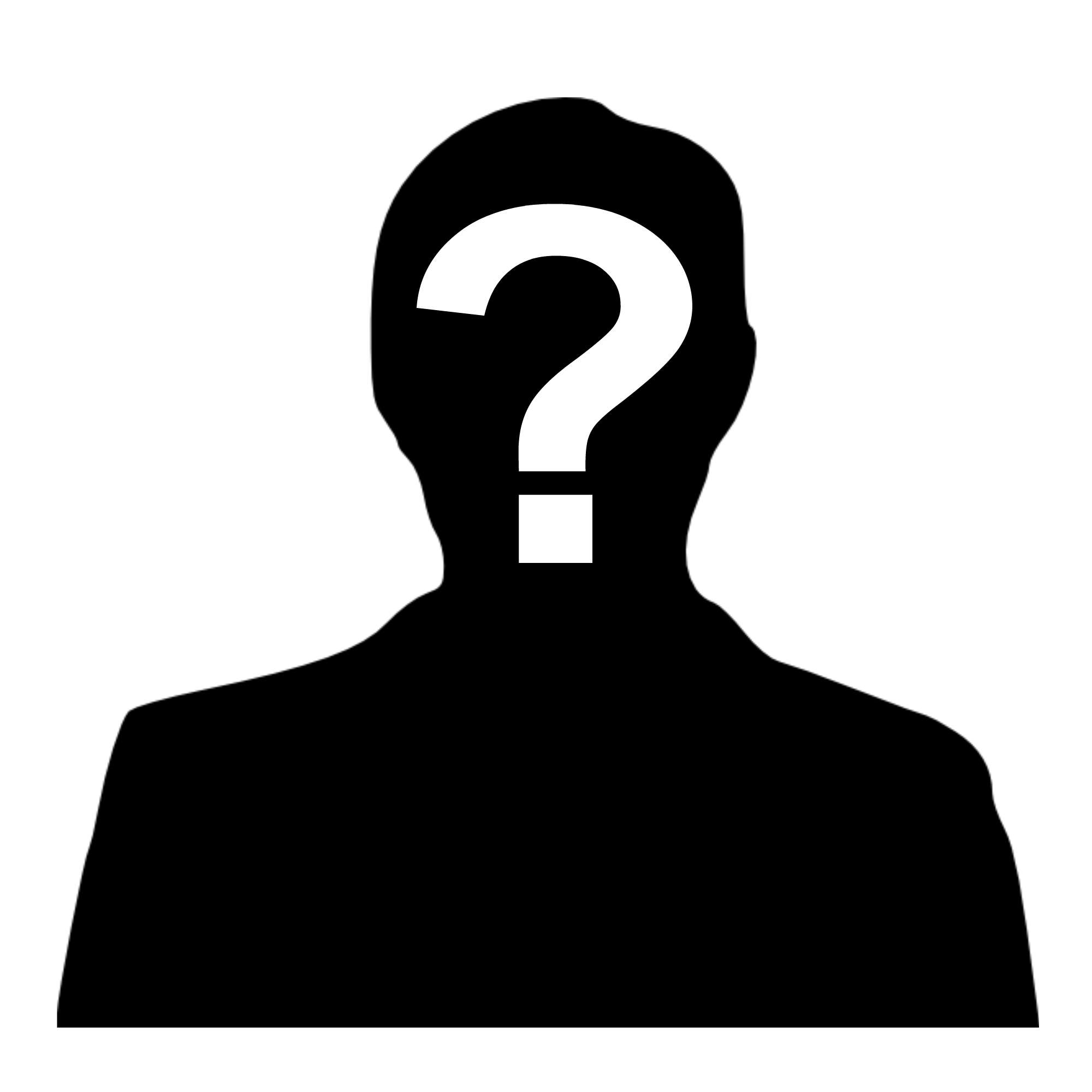 Najvažnija je prevencija dolaska u opasnost na internetu.
Prevenciju možemo postići tako što posjećujemo samo sigurne stranice, pažljivo dodajemo prijatelje na društvenim mrežama…
csi.hr
HVALA NA PAŽNJI!
sigurnostnainternetu.hr/